Alan McMurray , Austin Steiner, Thomas Stewart
Catia Generated FHSAE Wiring Harness
Objectives
Establish a model of the Formula Hybrid car’s wiring system using the CATIA electrical harness workbenches.
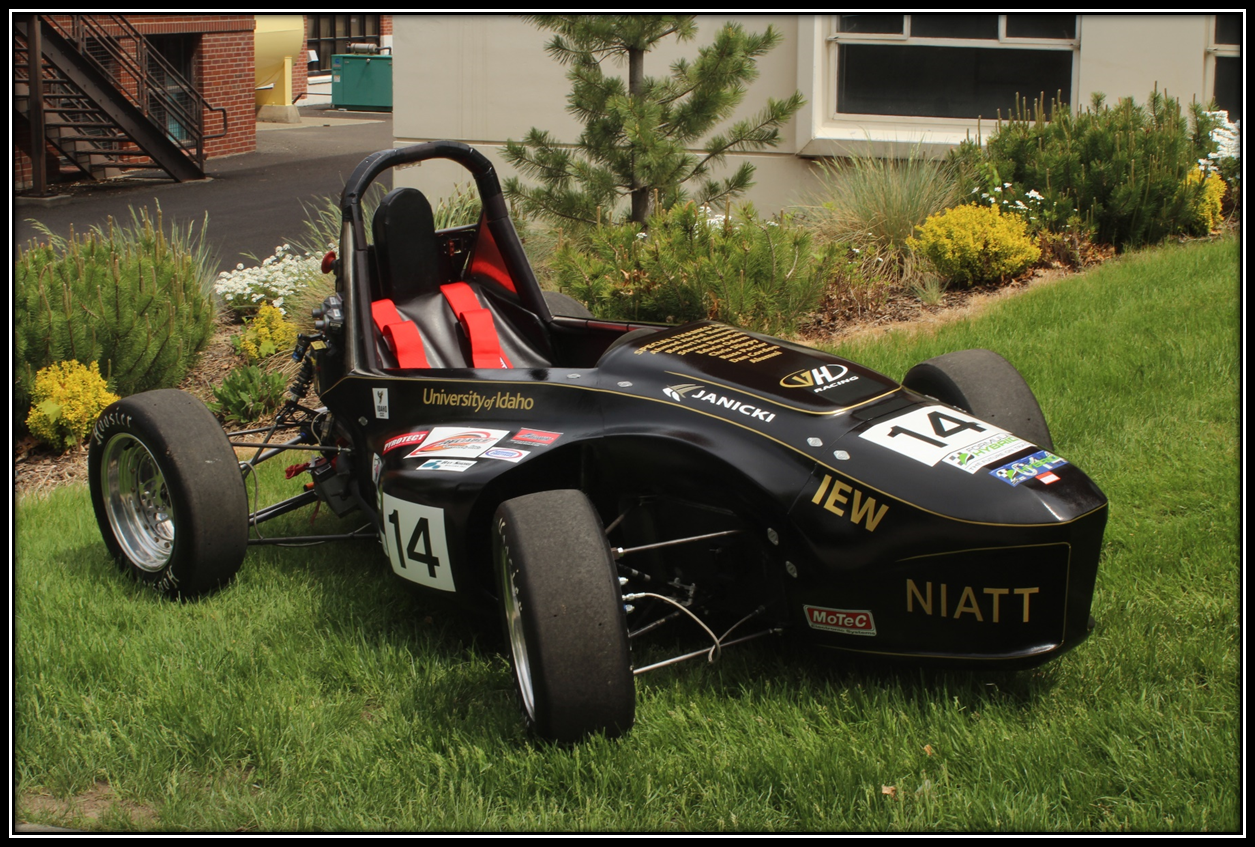 Document capabilities of electrical work-benches for use in future  projects.
Finished Product
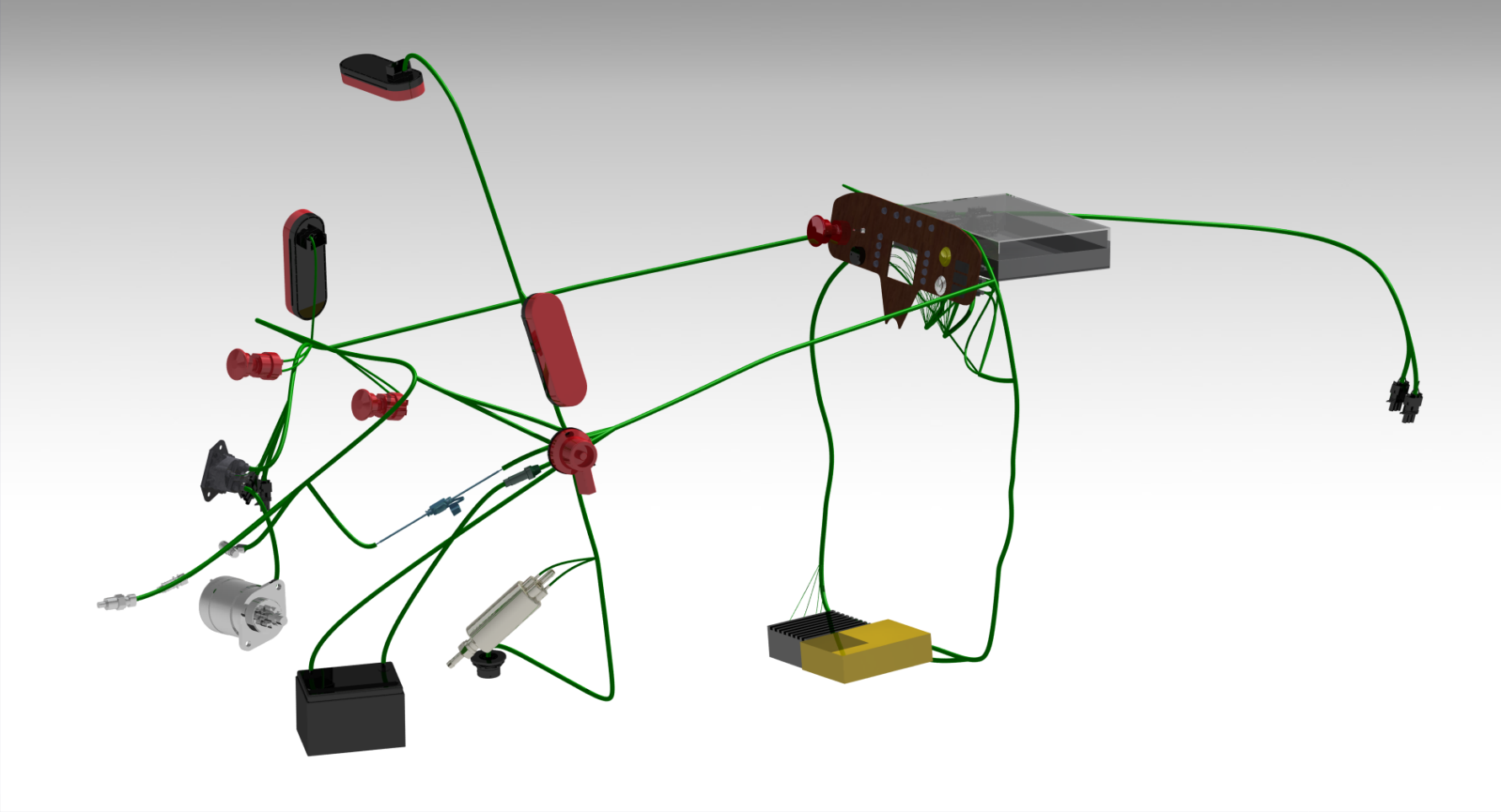 Dashboard Assembly
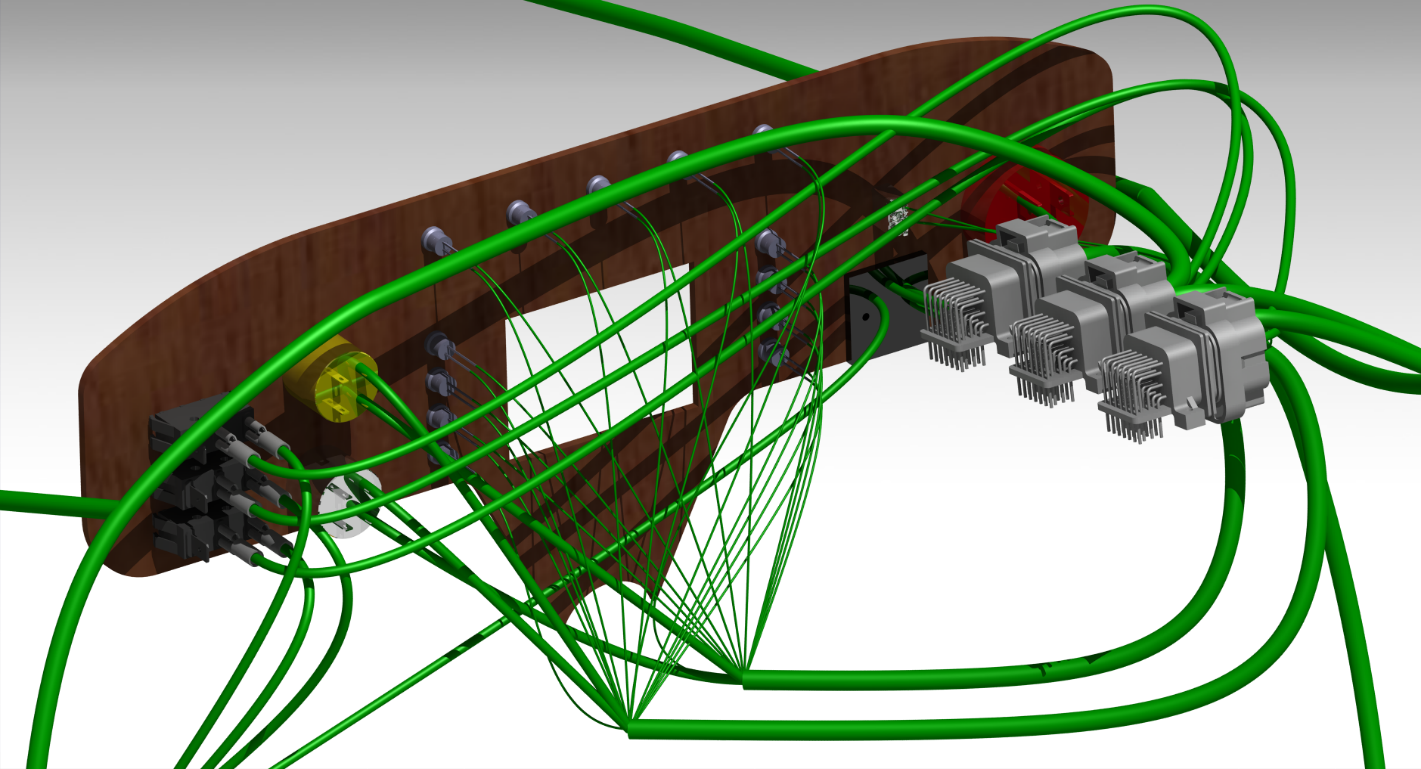 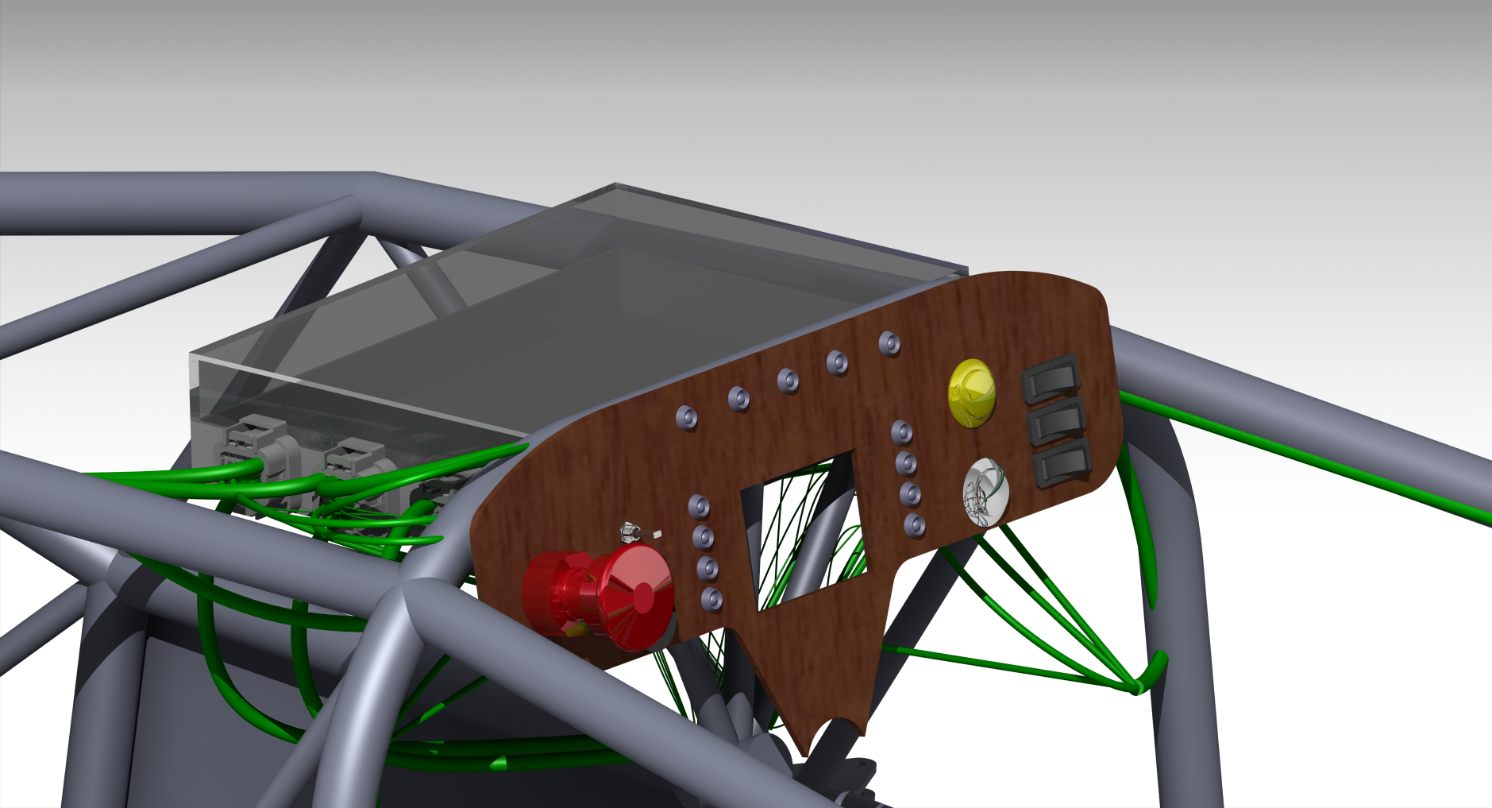 Engine Compartment
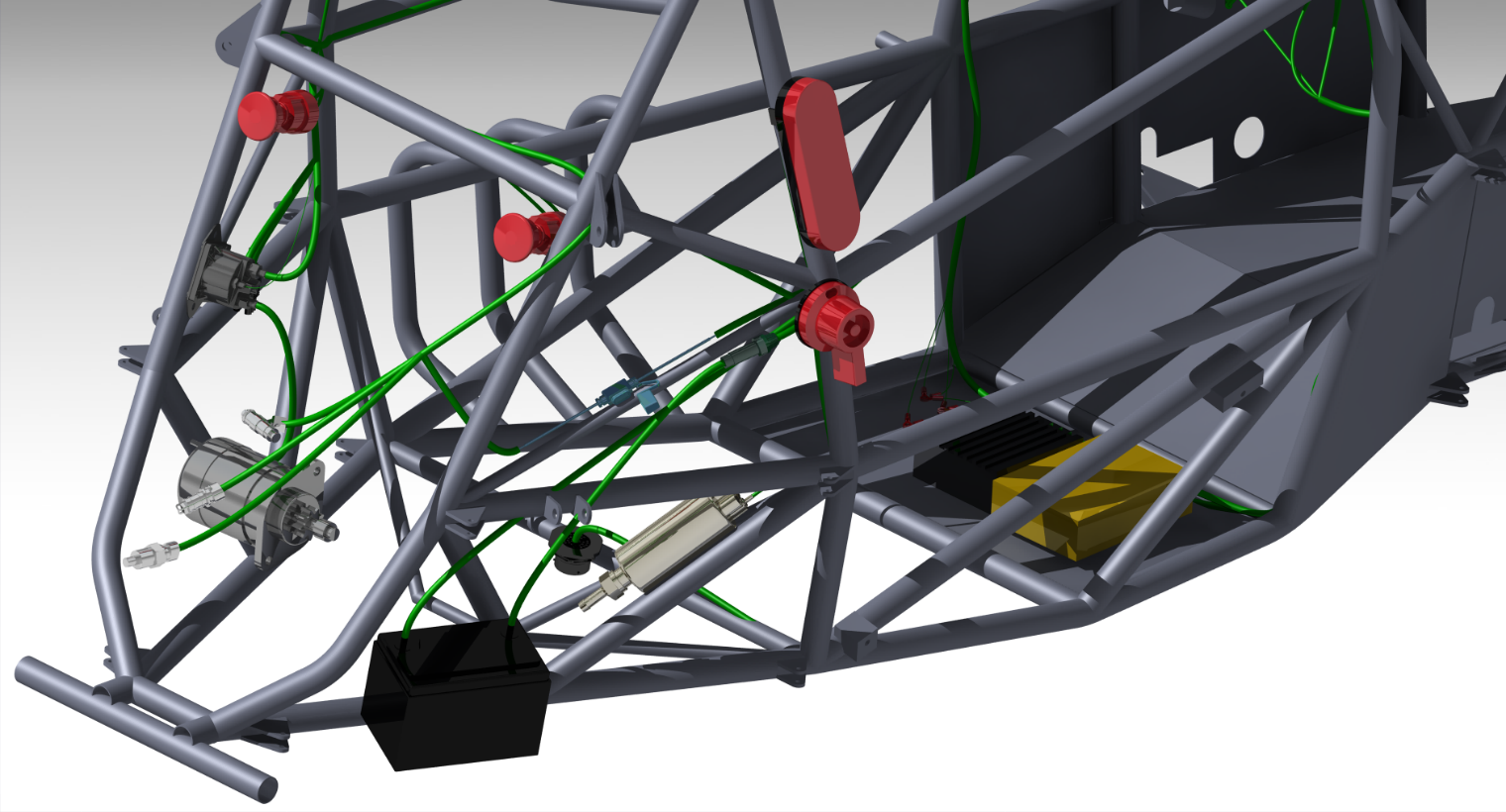 Finished Product
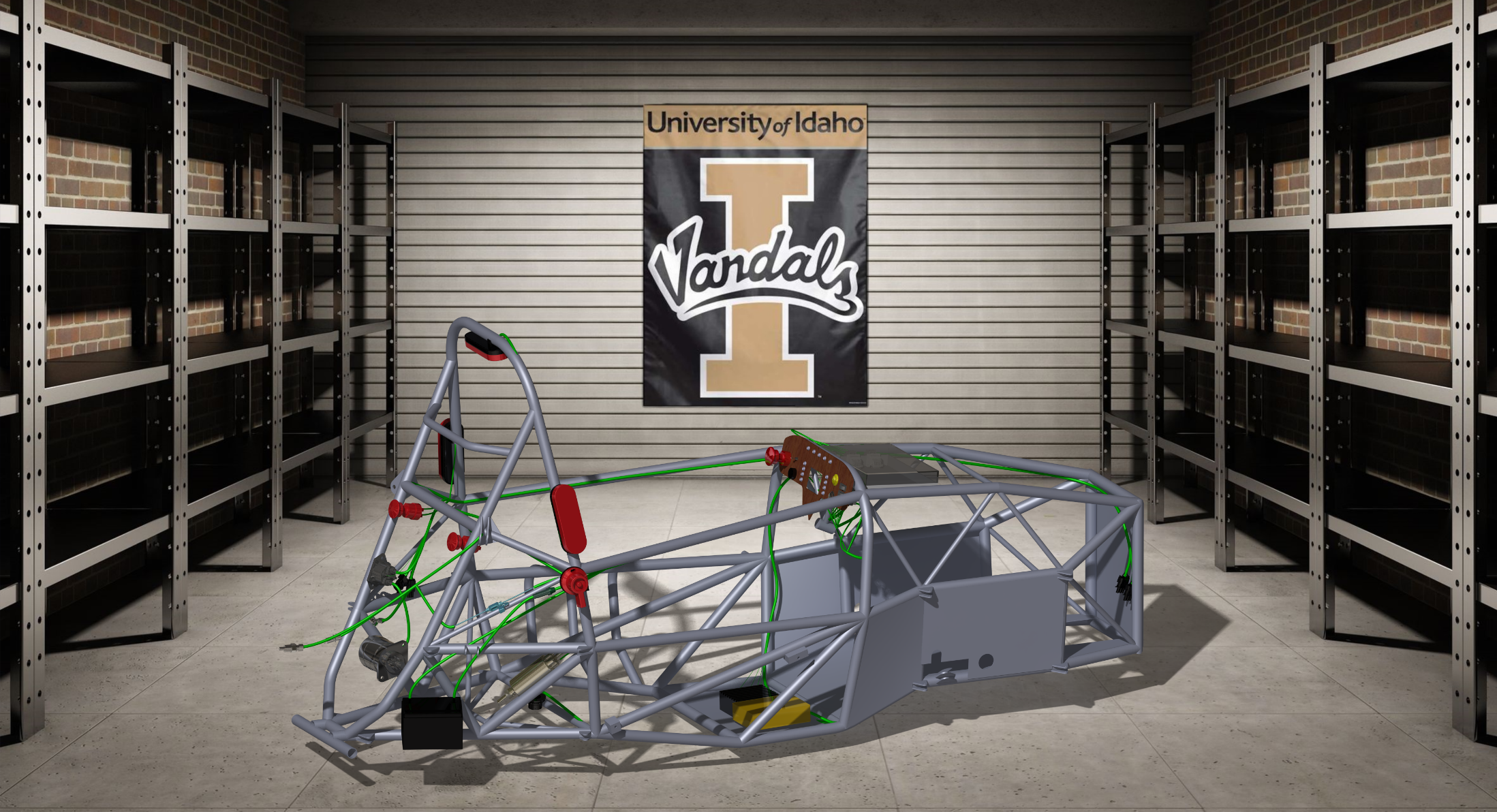